Khám phá : Rau muốn, mùng tơi, rau cải
Các món ăn chế biến từ rau muống
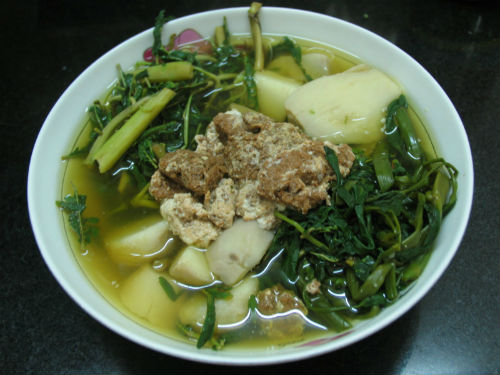 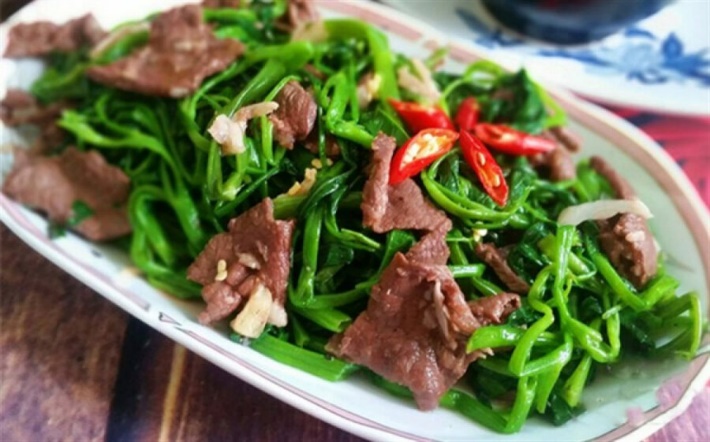 Xào
Nấu canh
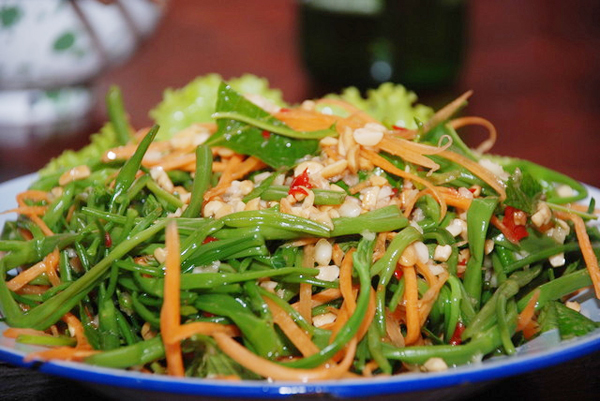 Luộc
Nộm
Các món ăn chế biến từ rau cải
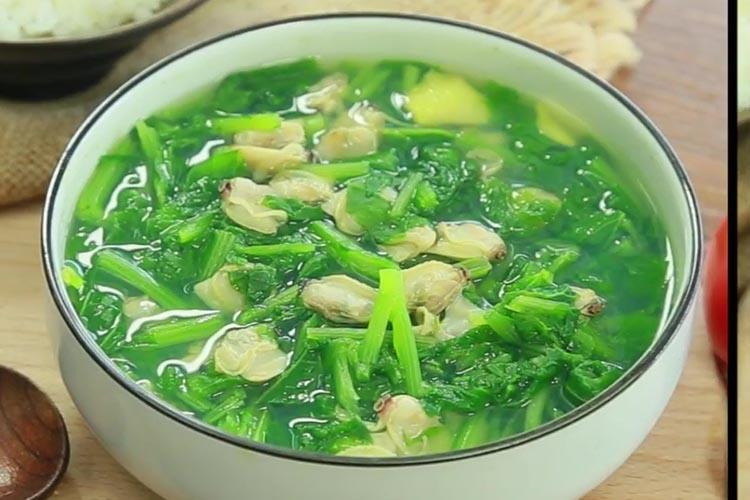 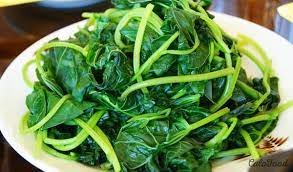 Nấu canh
Luộc
Xào
Các món ăn chế biến từ rau mồng tơi
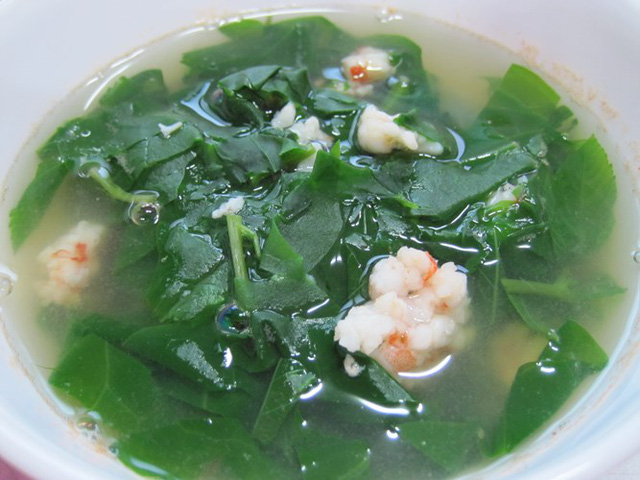 Nấu canh
Xào
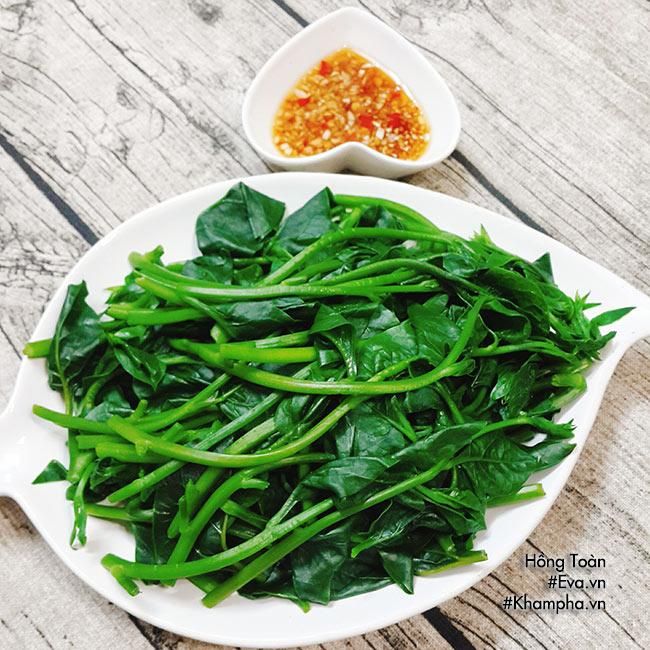 Luộc